ผลิตภัณฑ์ธรรมชาติเพื่อสุขภาพและความงาม
Natural Products for Health and Beauty
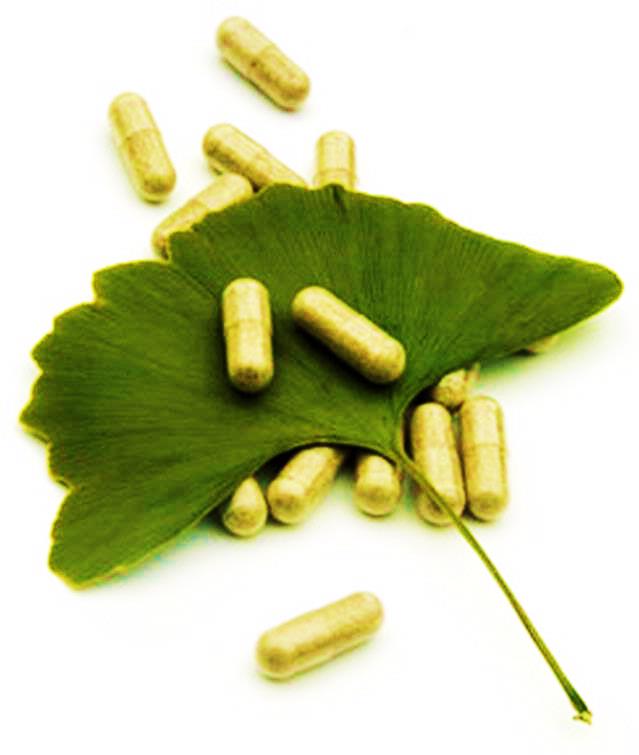 รหัสวิชา 1162202
หน่วยกิต3(2-2-5)

วิชาเอก (เลือก)
อ. ดร. วรวัฒน์   พรหมเด่น
สาขาวิชาวิทยาศาสตร์ทั่วไป คณะครุศาสตร์
มหาวิทยาลัยราชภัฏบุรีรัมย์
สารทุติยภูมิ (Secondary metabolites)
สารอัลคาลอยด์ (Alkaloids)
2.    กลุ่มสารฟีนอลิก (phenolic compounds)      -  Simple Phenols / Phenolic acids / Phonolic glycosides
      - Coumarins
      - Flavonoids
      - Tanins
      - Quinones
กลุ่มสารเทอร์พีนอยด์ และ สเตียรอยด์ (Terpenoids and Steroids)
      - monoterpenes, sesquiterpenes, diterpenes, triterpene,
        tertraterpenes, volatile oils, resins and oleoresins

กลัยโคไซด์อื่นๆ (other glycosides)
      - cyanogenic glycosides, glucosinolate compounds
เทอร์พีนอยด์ (Terpenoids)
หรือ เทอร์พีน (Terpenes)
บางครั้งอาจเรียกว่า isoprenoids เป็นสารทุติยภูมิกลุ่มใหญ่ ที่พบมากที่สุดในธรรมชาติ
สามารถพบได้ทั้งในพืชและในสัตว์  พบในฮอร์โมนของแมลง ในสัตว์ทะเลจำนวกฟองน้ำ

เทอพีนอยด์ประกอบด้วยหน่วยย่อยเรียกว่า isoprene unit ซึ่งเป็นสารประกอบ
ไฮโดรคาร์บอนที่มีสูตรเป็น CH2=C(CH3)CH=CH2
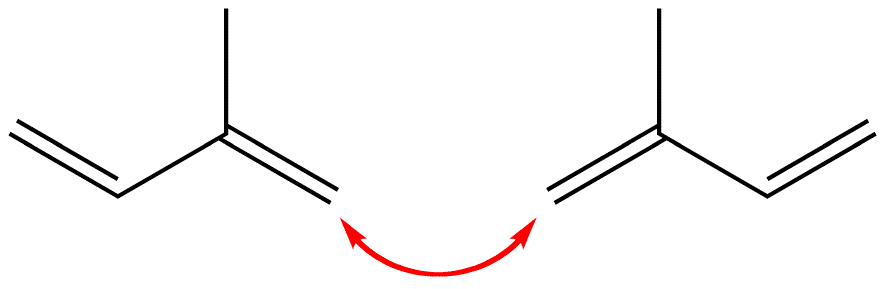 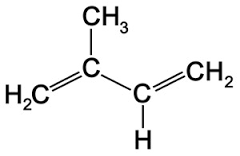 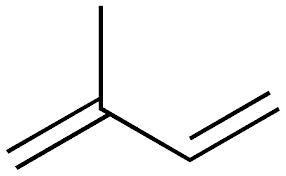 Plant terpenoids are used extensively for their aromatic qualities and play a role in traditional herbal remedies. Terpenoids contribute to the scent of eucalyptus, the flavors of cinnamon, cloves, and ginger, the yellow color in sunflowers, and the red color in tomatoes.
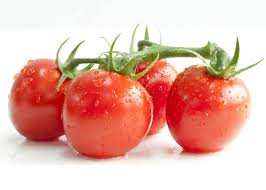 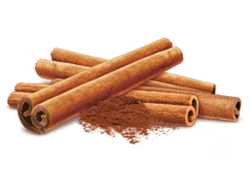 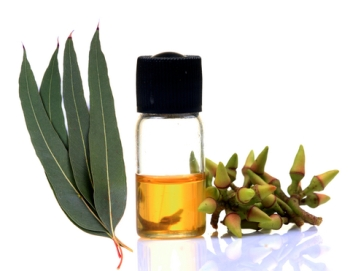 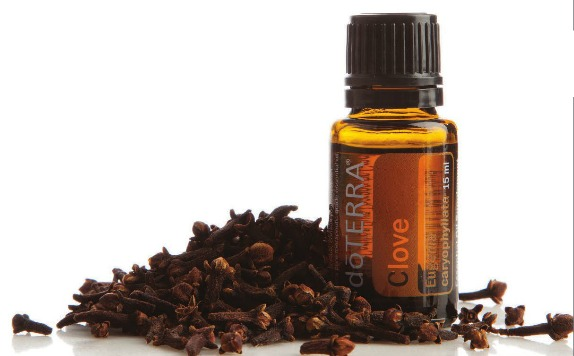 cinnamon
Eucalyptus essential oil
Clove essential oil
Well-known terpenoids include citral, menthol, camphor.
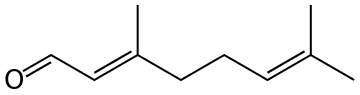 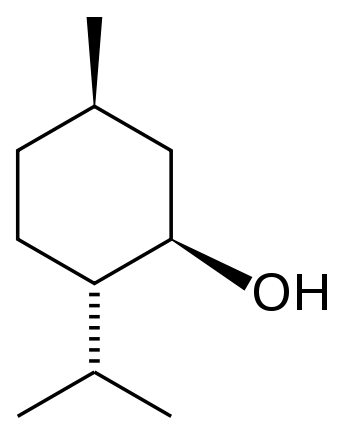 Geranial  (E-isomer of citral)
menthol
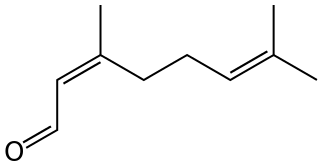 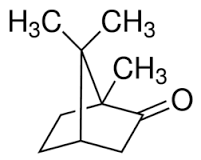 Neral  (Z-isomer of citral)
camphor
Structure and classification
The terpenoids can be classified according to the number of isoprene units used:

Hemiterpenoids, 1 isoprene unit (5 carbons)
Monoterpenoids, 2 isoprene units (10C)
Sesquiterpenoids, 3 isoprene units (15C)
Diterpenoids, 4 isoprene units (20C) (e.g. ginkgolides)
Sesterterpenoids, 5 isoprene units (25C)
Triterpenoids, 6 isoprene units (30C) (e.g. sterols)
Tetraterpenoids, 8 isoprene units (40C) (e.g. carotenoids)
Polyterpenoid with a larger number of isoprene units
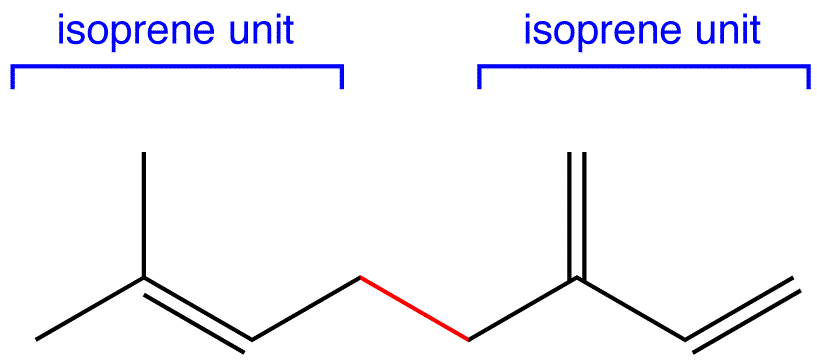 Hemiterpenes consist of a single isoprene unit. Isoprene itself is considered the only hemiterpene, but oxygen-containing derivatives such as prenol and isovaleric acid are hemiterpenoids.
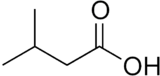 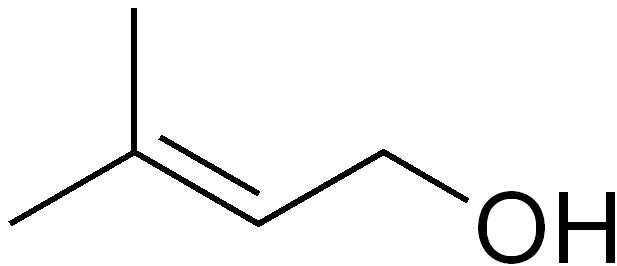 prenol
isovaleric acid
Prenol occurs naturally in citrus fruits, cranberry, bilberry, currants, grapes, raspberry, blackberry, tomato
(3-Methylbutanoic acid)
isovaleric acid is a major component of the cause of unpleasant foot odor, as it is produced by skin bacteria metabolizing leucine.
Monoterpenes consist of two isoprene units and have the molecular formula C10H16. Examples of monoterpenes and monoterpenoids include geraniol, terpineol (present in lilacs), limonene (present in citrus fruits), myrcene (present in hops), linalool (present in lavender) or pinene (present in pine trees)
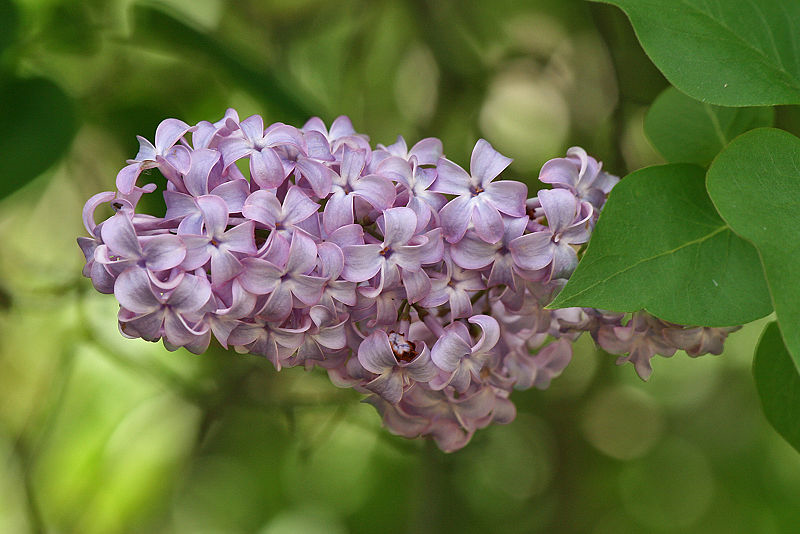 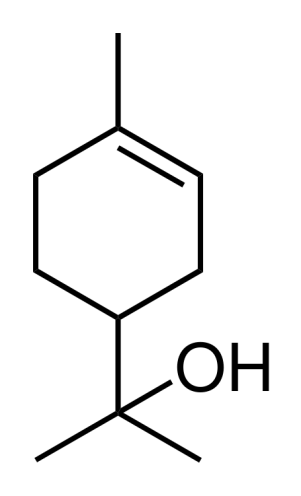 Terpineol
Syringa vulgaris
(lilacs)
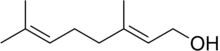 Geraniol
Family: Oleaceae
Monoterpenes
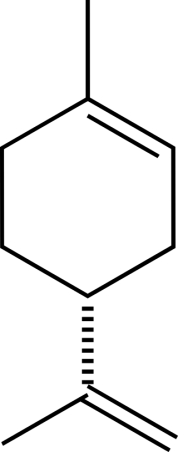 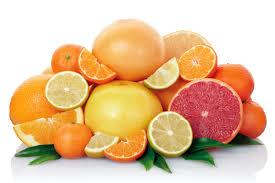 citrus fruits
Family: Rutaceae
limonene
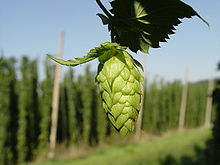 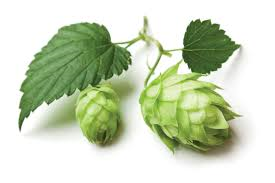 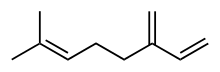 myrcene
Hop flower
Humulus lupulus
Family: Cannabaceae
Monoterpenes
Portuguese lavender
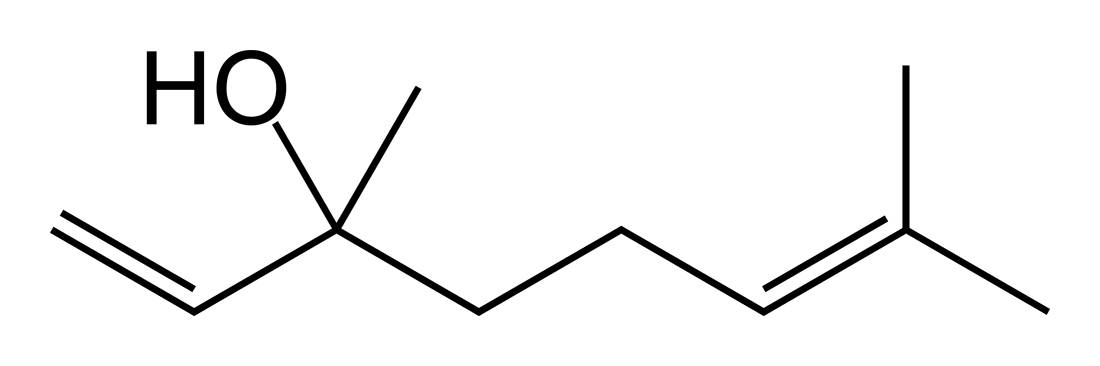 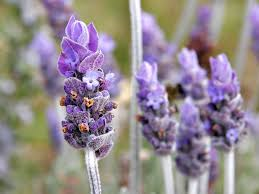 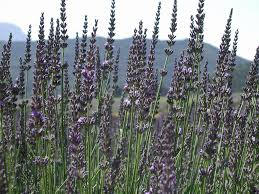 linalool
Lavandula latifolia
Family: Lamiaceae
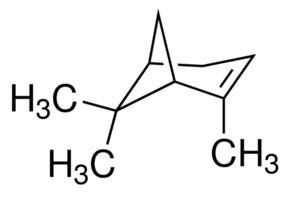 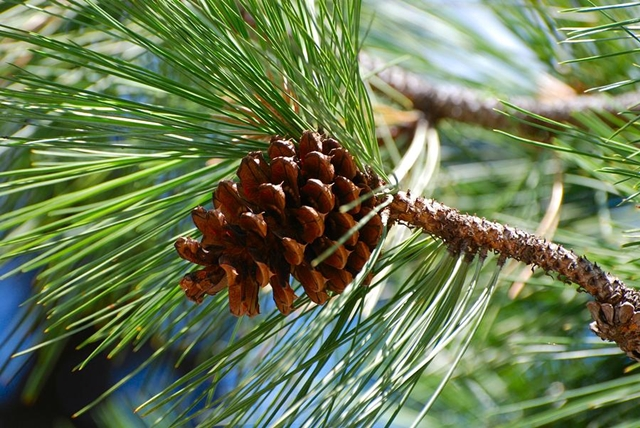 (+)-α-Pinene
pine trees
Family: Pinaceae
Sesquiterpenes consist of three isoprene units and have the molecular formula C15H24. Examples of sesquiterpenes and sesquiterpenoids include humulene, farnesene, farnesol, gossypol, picrotoxin, santonin, artemisnin.
Chemical structure
Plant name / plant organ
Usefulness
(The sesqui- prefix means one and a half.)
Diterpenes are composed of four isoprene units and have the molecular formula C20H32. They derive from geranylgeranyl pyrophosphate. Examples of diterpenes and diterpenoids are cafestol, kahweol, cembrene and taxadiene (precursor of taxol), stevioside, andrographolide and plaunotol. Diterpenes also form the basis for biologically important compounds such as retinol, retinal, and phytol.
Chemical structure
Plant name / plant organ
Usefulness
Sesterterpenes, terpenes having 25 carbons and five isoprene units, are rare relative to the other sizes. (The sester- prefix means half to three, i.e. two and a half.) An example of a sesterterpenoid is geranylfarnesol.
Chemical structure
Plant name / plant organ
Usefulness
Triterpenes consist of six isoprene units and have the molecular formula C30H48. The linear triterpene squalene, the major constituent of shark liver oil, is derived from the reductive coupling of two molecules of farnesyl pyrophosphate. Squalene is then processed biosynthetically to generate either lanosterol or cycloartenol, the structural precursors to all the steroids.
Chemical structure
Plant name / plant organ
Usefulness
Sesquarterpenes are composed of seven isoprene units and have the molecular formula C35H56. Sesquarterpenes are typically microbial in their origin. Examples of sesquarterpenoids are ferrugicadiol and tetraprenylcurcumene.
Chemical structure
Plant name / plant organ
Usefulness
Tetraterpenes contain eight isoprene units and have the molecular formula C40H64 . Examples of tetraterpenes are capsanthin and capsorubin extracted from the fruits of Capsicum annuum or Capsicum frutescens. Biologically important tetraterpenoids include the acyclic lycopene, the monocyclic gamma-carotene, and the bicyclic alpha- and beta-carotenes.
Chemical structure
Plant name / plant organ
Usefulness
Polyterpenes consist of long chains of many isoprene units. Natural rubber consists of polyisoprene in which the double bonds are cis. Some plants produce a polyisoprene with trans double bonds, known as gutta-percha.
Chemical structure
Plant name / plant organ
Usefulness